It’s time for….
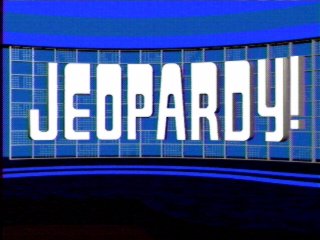 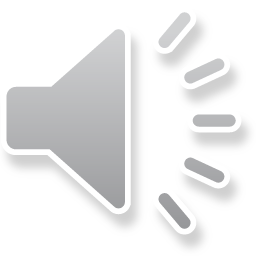 PHASES
ECLIPSES
TIDES
FEATURES
MISC.
100
100
100
100
100
200
200
200
200
200
300
300
300
300
300
400
400
400
400
400
500
500
500
500
500
This phase is invisible
What is the new moon?
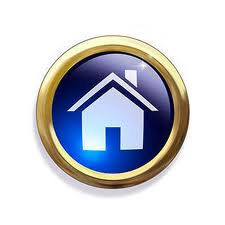 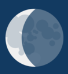 What is waning crescent?
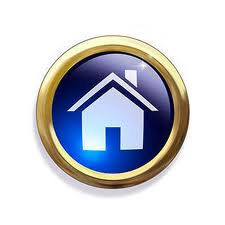 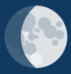 What is waxing gibbous?
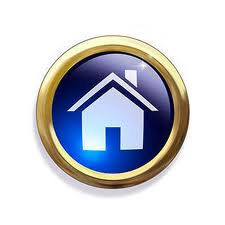 The amount of the moon that is lit up during waxing crescent
What is half?
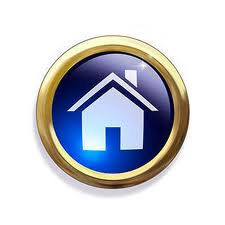 The name of the side of the moon seen during full moon.
What is the near side?
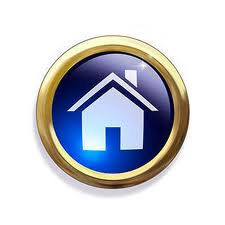 Name of the eclipse when the sun is blocked from view
What is a solar eclipse?
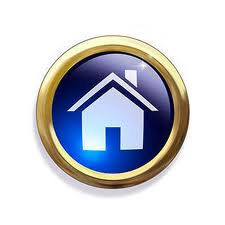 The name of the eclipse when the moon casts a shadow on earth.
What is a solar eclipse?
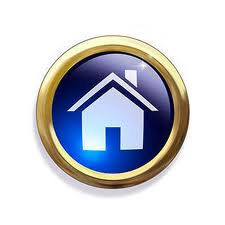 The number of times we enter eclipse season (per year).
What is 2?
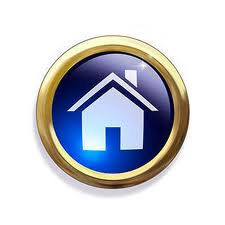 What has to happen with the moon’s orbit in order to have a lunar or solar eclipse.
What is an intersection with the  orbit plane of earth and sun?
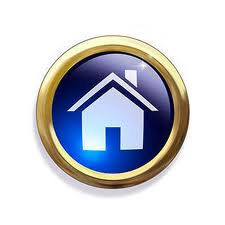 The amount of time that a lunar eclipse lasts.
What is two hours?
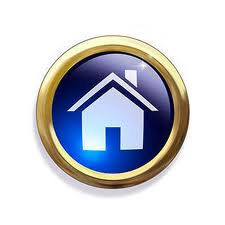 Dark region on the moon formerly thought to be oceans
What are maria?
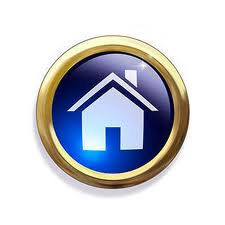 Round pit created when an asteroid strikes the moon.
What is a crater?
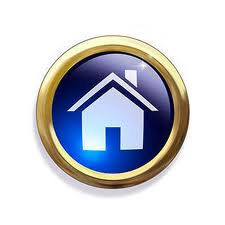 Lunar dust made from vaporized asteroids.
What is regolith?
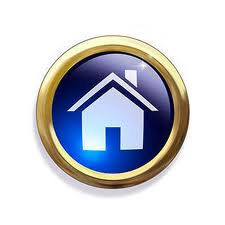 Straight ridges of regolith and rocks formed from recent impact events.
What are rays?
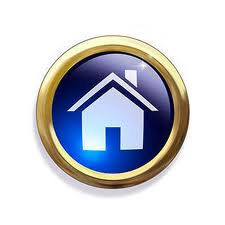 Curvy lines that used to be considered riverbeds, but are now known to be collapsed lava tubes.
What are rilles?
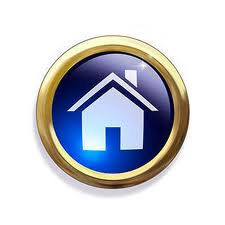 The type of tide shown here:
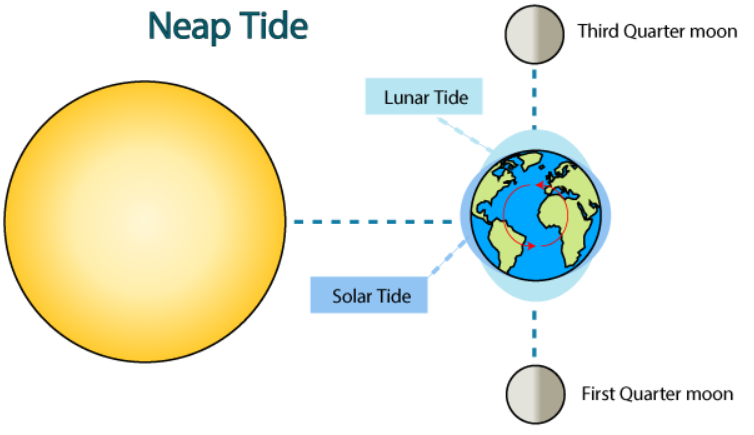 What is a neap tide?
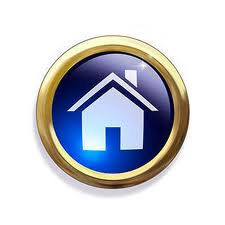 The type of tide shown here:
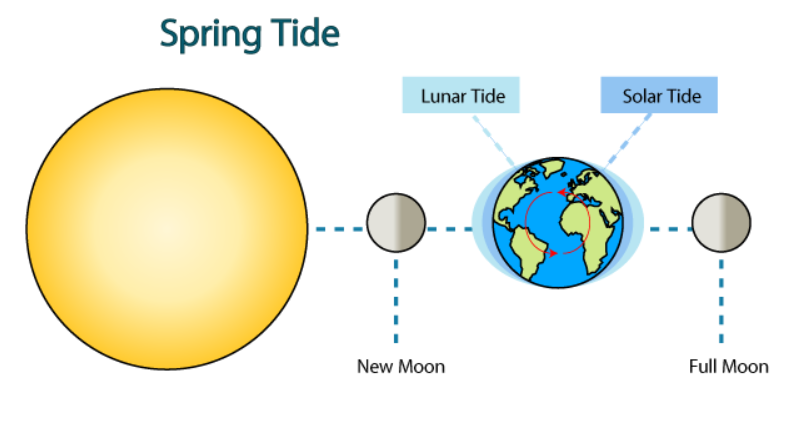 What is a spring tide?
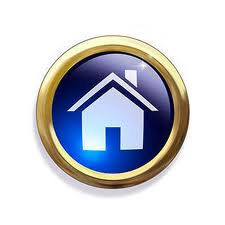 The force responsible for all tides.
What is gravity?
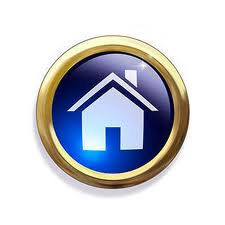 The number of high tides that occur each day.
What is 2?
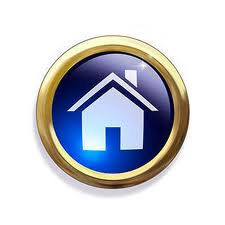 The astronomical object that assists the moon during a spring tide.
What is the sun?
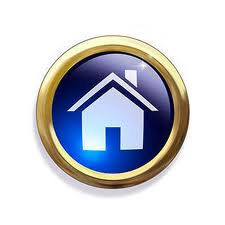 The size of the moon’s diameter compared with earth.
What is one forth?
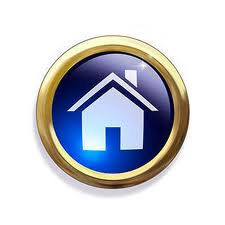 The name of our moon
What is Luna?
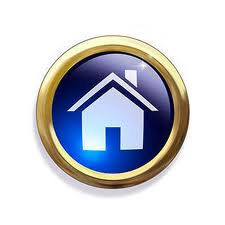 A large object hits earth while it is still molten.  This event launched …..?
What is the formation of the moon?
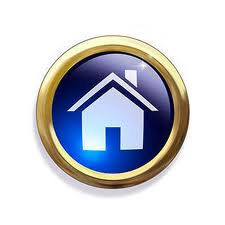 The type of eclipse that requires glasses.
What is solar?
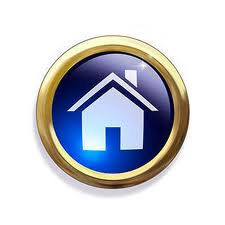 The date of the most recent solar eclipse which is a driveable distance from Michigan.Or, the next one to happen in Michigan
What is April 8, 2024?What is Sept 14, 2099? (75 years from now)
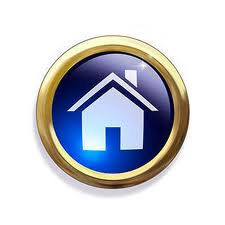